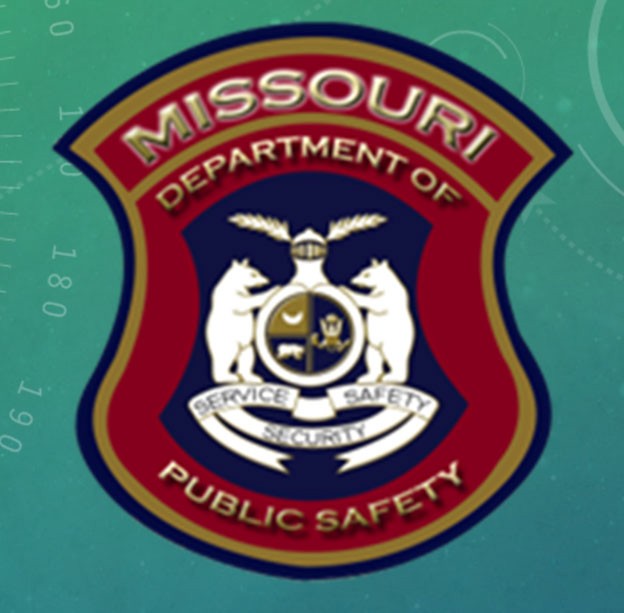 WELCOME!
WE WILL BEGIN SHORTLY.
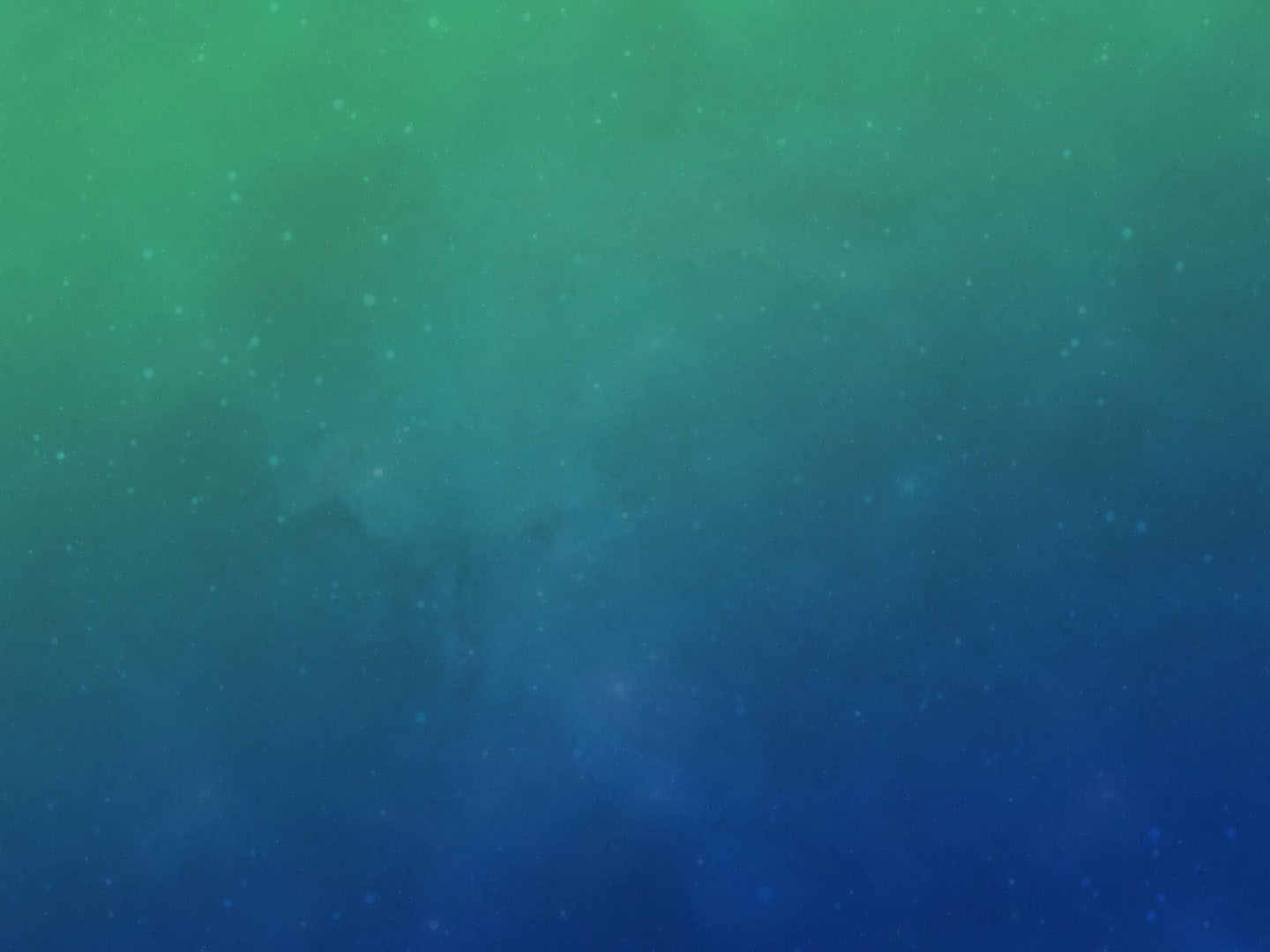 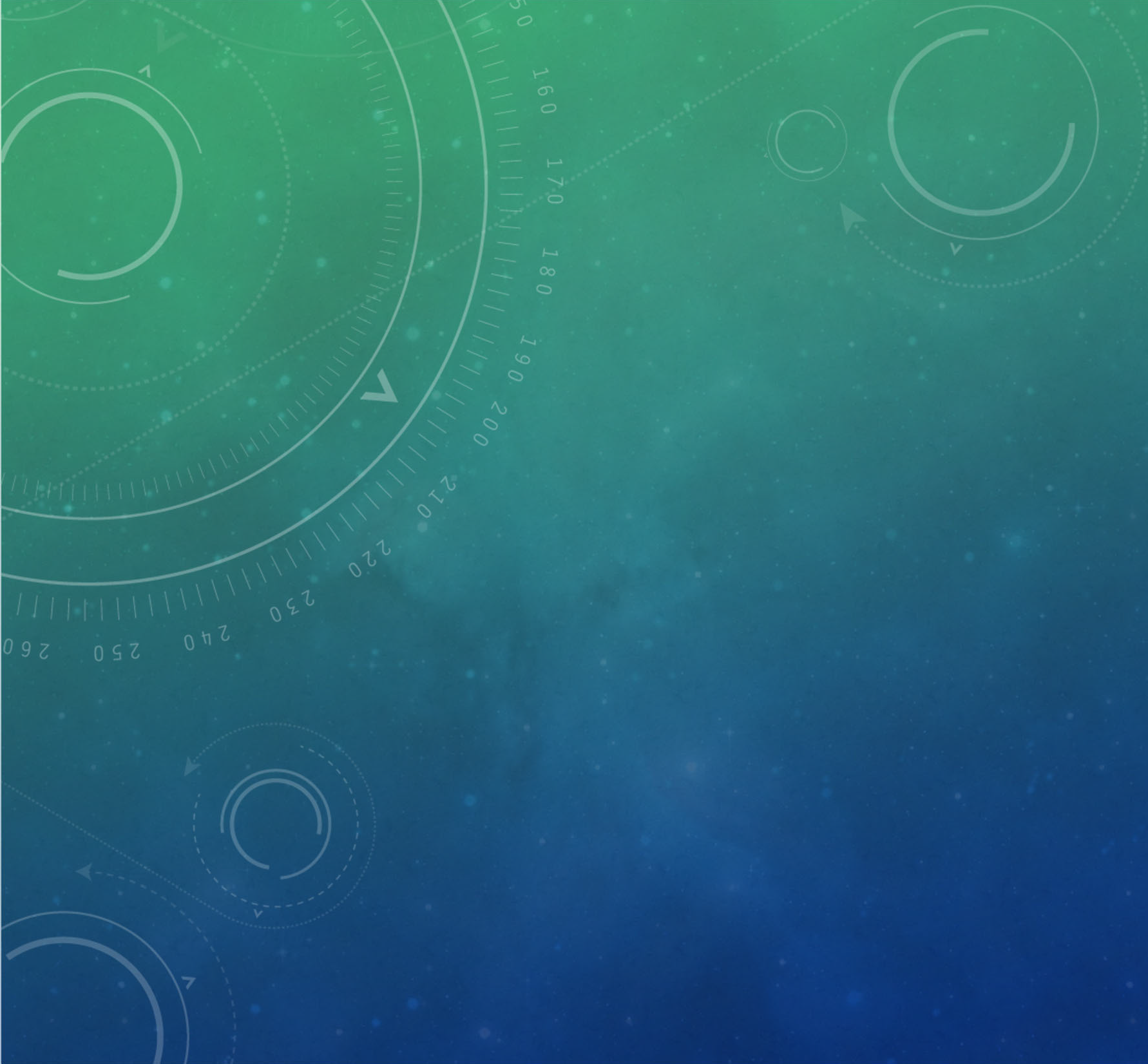 Missouri Department of Public Safety Office for Victims of Crime
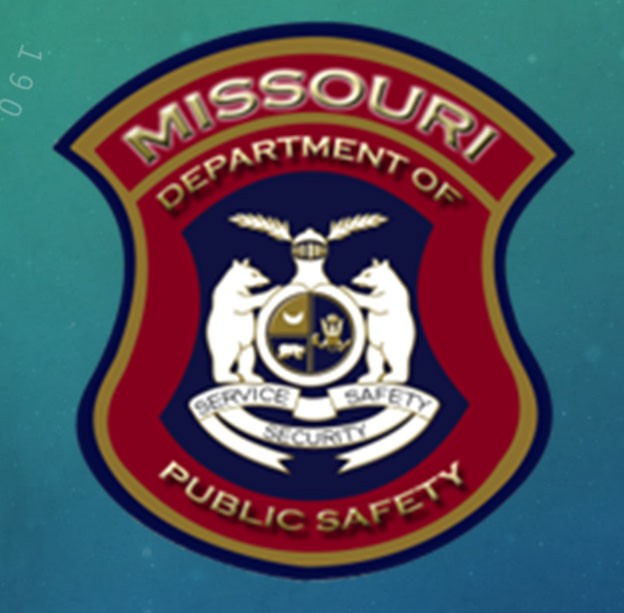 2024 STATE SERVICES TO VICTIMS FUND
COMPLIANCE WEBINAR
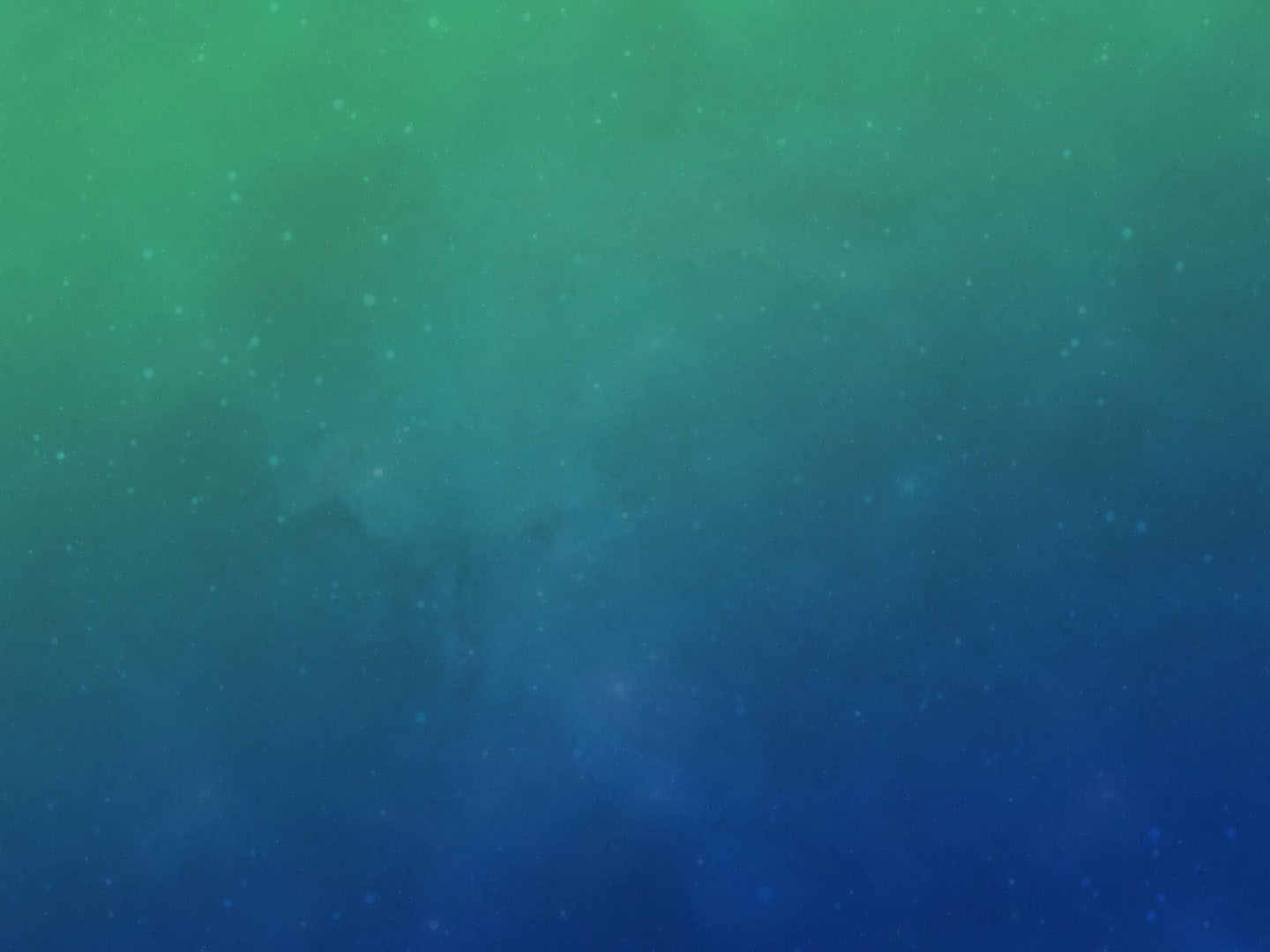 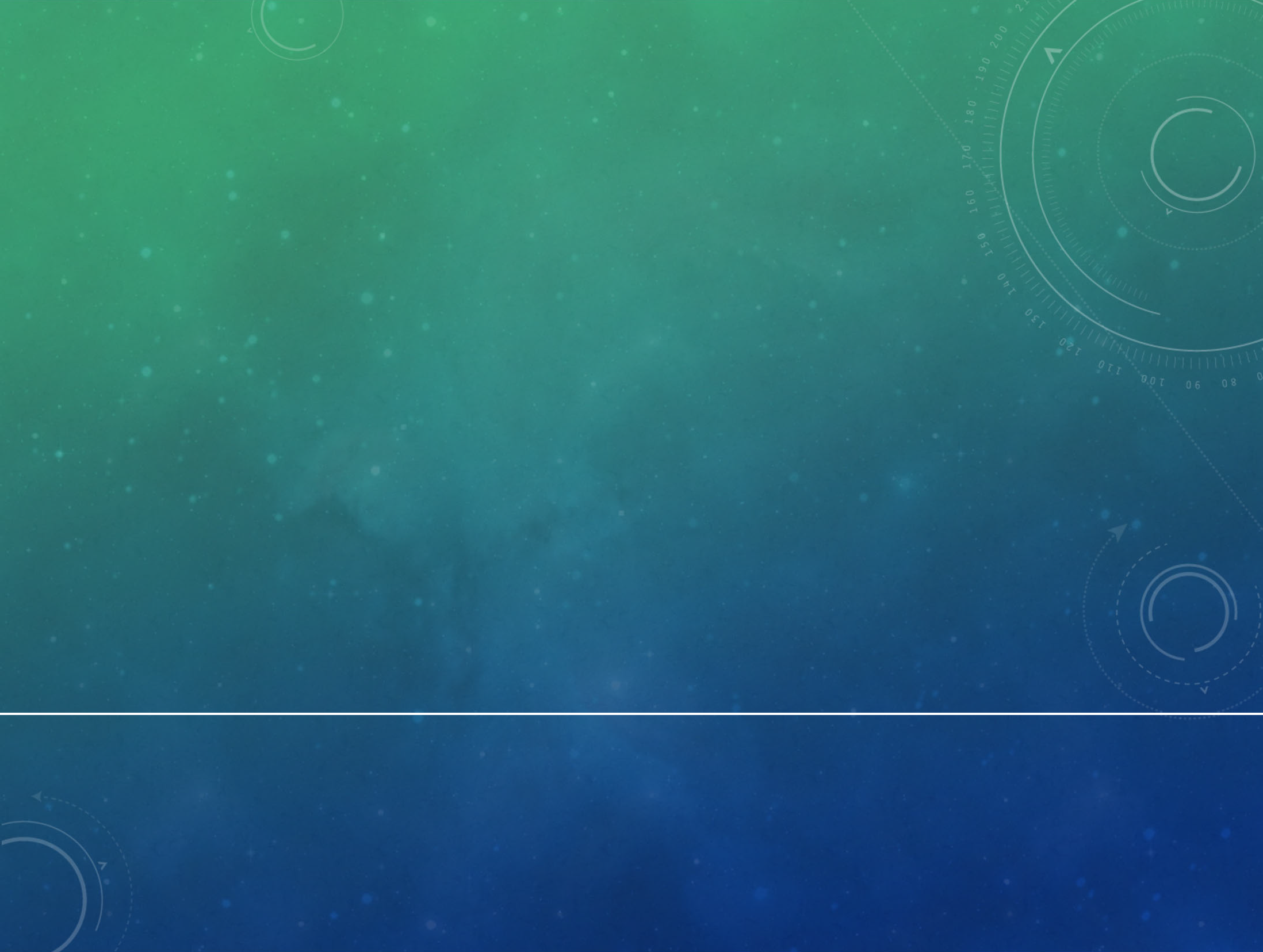 OFFICE FOR VICTIMS OF CRIME
STAFF
Connie Berhorst, Program Manager
Tina Utley, Grants Specialist
Veronica Giedd, Grants Officer
Michelle Parks, Senior Program Specialist
Chris Yeager, Senior Program Specialist
Tammy Biesemeyer, Lead Administrative Support
Assistant
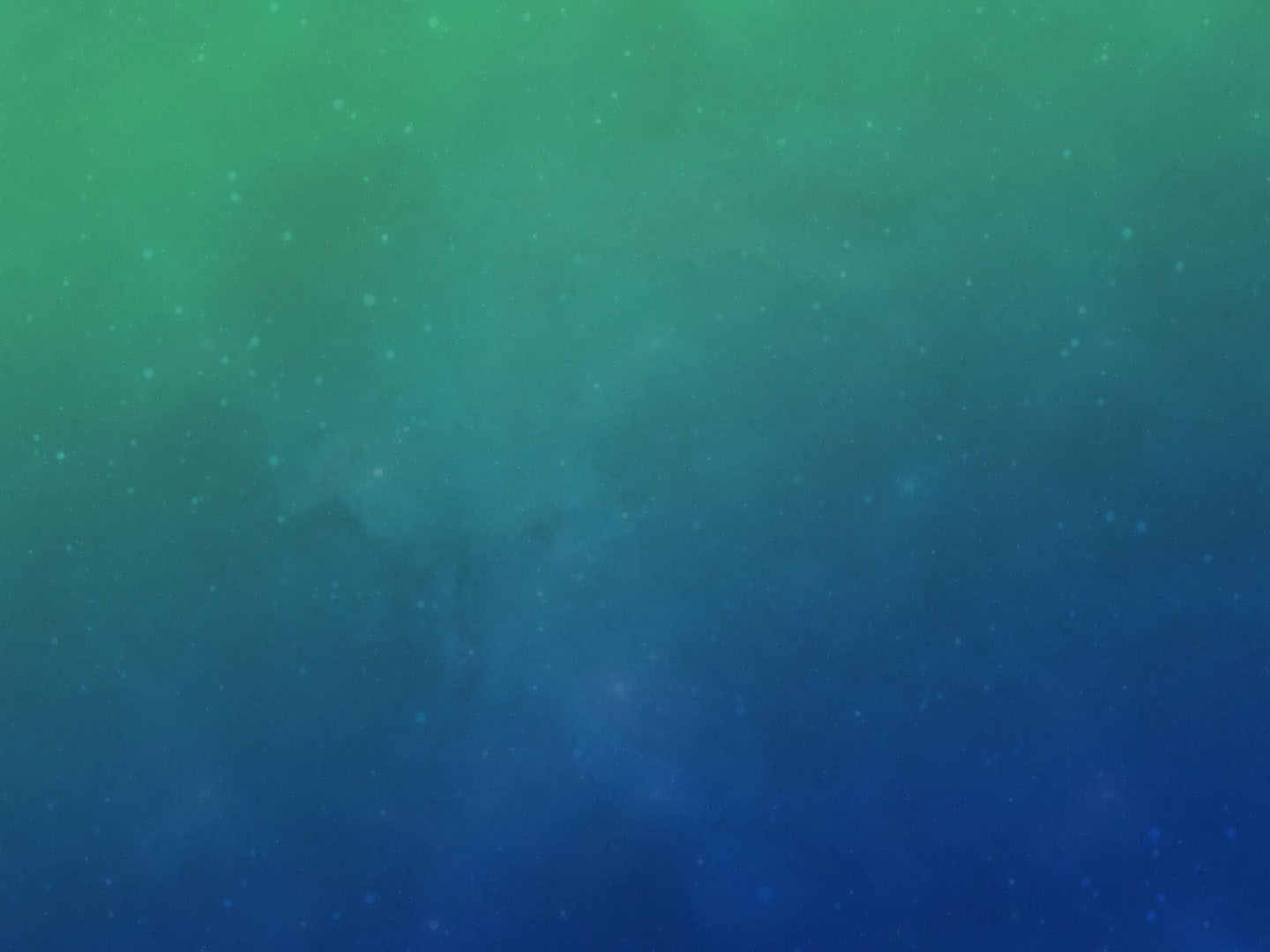 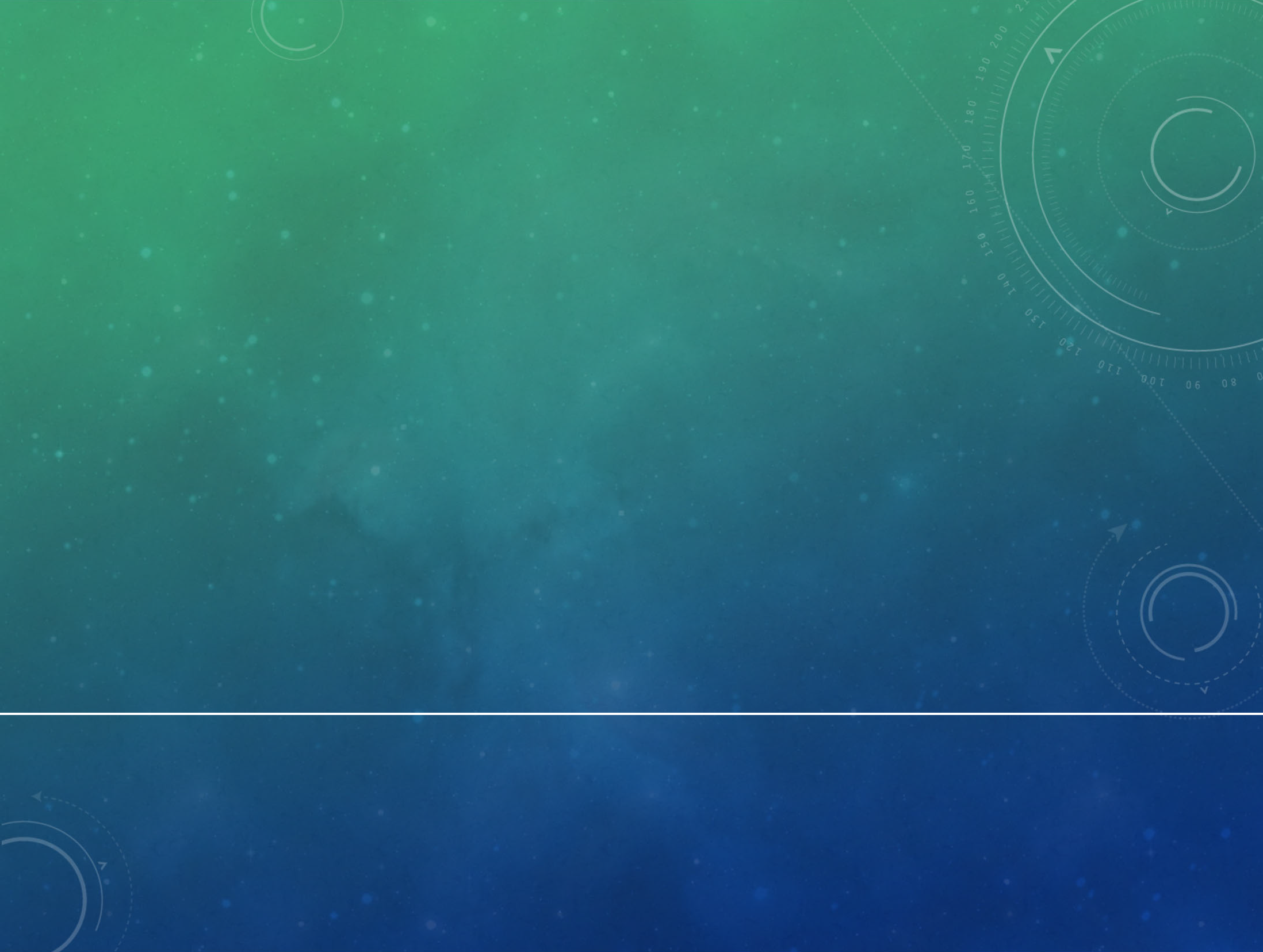 SSVF GRANT STAFF
Tina Utley, Grants Specialist
	573-522-6235
	tina.utley@dps.mo.gov
Veronica Giedd, Grants Officer
	573-751-6145
	veronica.giedd@dps.mo.gov
Tammy Biesemeyer, Lead Administrative Support
Assistant
tammy.biesemeyer@dps.mo.gov
573-526-1464
REGIONAL REPRESENTATIVES
Claims, Reports, and Correspondence will be reviewed by the regional representative assigned to your program
Please contact your regional representative with questions or requests for technical assistance related to your project
All monitoring activities will be conducted by your regional representative
REGIONAL REPRESENTATIVES
Use the Correspondence component to initiate or
reply to a WebGrants Correspondence
Do NOT reply to the e‐mail alert you receive from WebGrants; your reply may not reach your intended recipient
To CC: a recipient, an e‐mail address is required
Per on‐screen instructions, separate multiple e‐mail addresses with a semi‐colon ( ; )
Contact Information and personnel changes MUST be submitted to your program representative via WebGrants Correspondence
Include your name and agency name in your Correspondence (we like to know who we’re communicating with!)
SYSTEM FOR AWARD MANAGEMENT (SAM) REGISTRATION
SAM (formerly CCR/Cage Code) registration must be updated yearly by the agency
https://sam.gov
The agency’s new expiration date must be sent to your regional representative via WebGrants Correspondence
Agencies are no longer able to edit their organization information within WebGrants
The agency’s SAM.gov profile must be marked “public” We are unable to view “private” accounts
STATUS OF 2024 AWARDS
If revisions have been received by DPS, they are in the process of being reviewed
Once approved, print subaward documents from Subaward Documents – Need Signatures
Sign/initial documents and mail to DPS
Once moved to “Underway” status, signed subaward documents can be found in the Grant Components, “Subaward Documents – Final”
Please download and print a copy of these final award documents for your records
PERFORMANCE PERIOD
July 1, 2023 through June 30, 2024
Projects must be operational within 60 days of the project period start date
If not operational within 60 days, subrecipient must report to DPS, via WebGrants Correspondence, steps taken to initiate the project, reasons for the delay, and the expected start date
If not operational within 90 days, a second statement to DPS is required explaining the continued delay
Upon review, DPS may terminate the award if the project is not operational in a reasonable time‐frame
GENERAL INFORMATION
It is the Subrecipient’s responsibility to be familiar with, and reference the following documents:
2024 SSVF Certified Assurances
DPS Financial and Administrative Guidelines https://dps.mo.gov/dir/programs/cvsu/documents/fina ncial‐admin‐guidelines.pdf

DPS Subrecipient Travel Guidelines https://dps.mo.gov/dir/programs/cvsu/documents/sub
‐recipient‐travel‐policy.pdf
GENERAL INFORMATION
It is the Subrecipient’s responsibility to be familiar with, and reference the following documents:
The agency’s 2024 SSVF approved budget and project scope, as outlined in the subaward
Any subaward specific Special Conditions
Compliance requirements as outlined in this PowerPoint and the 2024 SSVF Certified Assurances
Resources are also available on the SSVF webpage to assist you:
Helpful Tips for Navigating WebGrants, Claims 101 training, Subaward Adjustments 101 training, SSVF Annual Report instructions, and more.
GENERAL INFORMATION
It is the agency’s responsibility to keep Registered Users up‐to‐date
Review agency’s Registered Users periodically
From the Main Menu, select “My Profile”
Select agency name from Associated Organization
This will open the agency’s profile page
Scroll down to see the list of Registered Users
Registered users no longer associated with the organization should be removed
Notify your Program Representative of the need to remove a registered user so that appropriate action may be taken
ELIGIBILITY
Crime must have been committed in Missouri, or
the victim is a resident of Missouri
Must have involved the threat or use of force/violence in its commission
No charge for services
Subrecipients are encouraged to assist victims with Crime Victims Compensation application
Promote coordinated community effort
Maintain confidentiality
OBLIGATION OF FUNDS
Funds distributed on a reimbursement basis only
Services/activities/supplies/equipment/etc. must be paid for by the agency prior to receiving reimbursement
Approved travel/training expenses may not be claimed until after the travel has been completed
Purchase Orders
Funds are considered obligated if a purchase order is issued by the agency
Claims for reimbursement must be submitted within 60 days of expense being incurred
Failure to submit expenses within 60 days may result in reimbursement being denied
PERSONNEL
Only direct services provided to victims of crime are eligible for reimbursement
Supporting documentation MUST be submitted for salary and	benefit requests
Payroll records, paystubs, invoices, timesheets, etc.
Rates for Worker’s Comp, Unemployment Comp, etc. must be clearly identified (if applicable)
Proof of payment must be provided for fringe benefits
Activity timesheets must account for all time, regardless of percentage being claimed
PERSONNEL
Timesheets
Detailed activities of grant funded employees MUST
be tracked and reported
Timesheets MUST be kept by pay period and MUST be signed by both employee & supervisor
100% of time MUST be recorded, regardless of percentage being claimed
Document all paid hours, including paid time off (PTO), overtime, etc., even if not charged to the grant
Time worked on ineligible activities should be recorded as “Non‐Allowable” hours
Time listed as “Other Allowable Hours” requires a description of the time be provided
ALLOWABLE ACTIVITIES
What are direct services?
Some examples of direct services are:
Victim advocacy
Court accompaniment
Counseling services for victims
Emergency Services
Assisting victims with Crime Victim Compensation application/process
Investigation, prosecution, prevention, and awareness activities are NOT allowable through SSVF
TRAVEL
Funds will not be reimbursed prior to actual travel
Travel must be by the most practical & direct route, with strict adherence to the DPS Subrecipient Travel Guidelines and the approved budget
Costs should be reasonable & prudence should be used when making travel arrangements
“Non‐traditional” lodging is not allowable at this time; lodging requests must be for a traditional hotel/motel
Most meal & lodging expenses are only eligible if in a 12‐hour travel status
Mileage logs MUST be maintained
Include name, date of travel, number of miles, and purpose of travel
TRAVEL
Pre‐approved Travel/Training must adhere to the approved SSVF budget
If you foresee any expenses not included in your budget, consider a subaward adjustment request
Miscellaneous travel/training requests must be submitted to your Program Representative at least 30 days prior to the training to be considered
			Pre-approval to attend training on grant funded time 			must also be requested			
State per diem guidelines must be followed, unless your agency policy is more restrictive
Please read and familiarize yourself with the DPS Subrecipient Travel Policy, available on our website
SUPPLIES/OPERATIONS
Printing/Media
Must acknowledge Funding Source
Reference Certified Assurances for required language
An “office supply list” is included in the Notice of Funding Opportunity packet
Items on this list constitute a generic list of pre‐approved office supplies
Items not specifically included on the “office supply list” must have an approved budget line in order for reimbursement to be considered
EQUIPMENT
Equipment – defined as non‐expendable personal property having a useful life of more than one year, and an acquisition cost of $1,000 or more per unit
Must be recorded and tracked in an Inventory Control Listing, as well as tagged to reflect the source of funding, where possible
Subrecipient must adhere to most restrictive procurement policy (either DPS or agency policy)
CONTRACTUAL
Contractual Expenses
Copy of current, signed contract must be uploaded to the WebGrants system before costs can be reimbursed
If not included with your approved application, please forward to your Program Rep via WebGrants Correspondence
Fees for contractual services cannot exceed $81.25/hr and $650/day
UNALLOWABLE COSTS
Prevention Activities
Awareness Activities
Employee Bonuses
Lobbying
Fundraising
Grant Writing (also considered fundraising)
CLAIMS 101
All Claims must be submitted via DPS WebGrants
Submit a separate Claim for each month’s expenses
Claims must be submitted every month if you have ongoing expenses
Claims must be submitted by 11:59 pm the 5th of each month
If the 5th falls on a weekend or holiday, Claims are due the next business day
Final claims must be submitted NO LATER than
August 5th, 2024 in order to be considered/paid
CLAIMS 101
Report only those expenses incurred during the reimbursement period
July 1, 2023 ‐ June 30, 2024
Include only those items which are approved in your SSVF contract budget
If a Claim is copied, ensure all information is updated
Lines on the Detail of Expenditure form must be changed to $0 and saved before the line is deleted or altered
Preview the Claim before submission!
Reimbursement total should equal the Detail of Expenditures form total
If these totals do not match, contact your Regional Rep for assistance
CLAIMS 101
Detail of Expenditures form
Line Number – Ensure the correct line number is selected for each expense
Pay Date – Date the expense was paid by the agency
Budget Category – Ensure the appropriate budget category is selected for each expense
Check Number – may also include EFT or Direct Deposit (DD) number
Payee – Person or entity payment was made to
Note: the grant funded employee is not the recipient of the agency’s fringe benefit payments, please do not list them as the Payee for these types of expenses
CLAIMS 101
Detail of Expenditures form
Descriptions ‐ be concise but include relevant details (pay period/coverage dates, rate claimed, # of miles claimed, etc.)
Gross Pay/Actual Amount ‐ ACTUAL gross salary per pay period must be provided, regardless of time spent on grant eligible activities; ACTUAL costs for all other expenses must be provided
Gross salary should not include bonuses, gifts, etc., but may include eligible overtime
CLAIMS 101
Detail of Expenditures form
Salary/Fringes for each pay period may be claimed up to the Eligible % calculated by corresponding WebGrants Activity Timesheet
Allowable % may not exceed the Eligible % calculated by WG Activity Timesheet for the corresponding pay period
May simply claim Salary/Fringes at the budgeted %, so long as the WG Activity Timesheet supports that %

Note: Claiming salary/fringes at a % greater than budgeted may result in funding for those lines being expended prior to the end of the contract period.
CLAIMS 101
Detail of Expenditures form
% of Funding Requested = the percentage of the actual cost being requested for reimbursement
% of Match Funding Requested (always 0% on SSVF)
Federal Share = amount of reimbursement requested for the line item (calculates automatically)
REMEMBER ‐ Reimbursement total should equal the Detail of Expenditures form total
Preview the Claim to compare the two totals
If the amounts do not equal, contact your Regional Rep
CLAIMS 101
Back‐up documentation must be submitted for any expense reimbursement is requested for.
Some examples include: Salary records/pay stubs Signed Activity Timesheets Hotel receipts
Equipment receipts Supplies receipts Contractual invoices
Insurance premium invoice Mileage Logs
Conference registration receipts Phone bills
Airfare receipts
DOR/County Health Dept receipts
CLAIMS 101
Why is my payment less than what was requested?
Mathematical errors
Ineligible/Unallowable expenses
Expenses not shown on Detail of Expenditures form
Missing back‐up documentation
Monitoring findings
Misc. trainings that were not pre‐approved
Expenses that are over 60 days old
Expenses incurred outside the contract period
CLAIMS 101
An alert is triggered after your claim is processed
Instructs you to check the Feedback of the Claim
Feedback is located at the bottom of the Claim
May contain information regarding corrections or instructions for submitting future claims
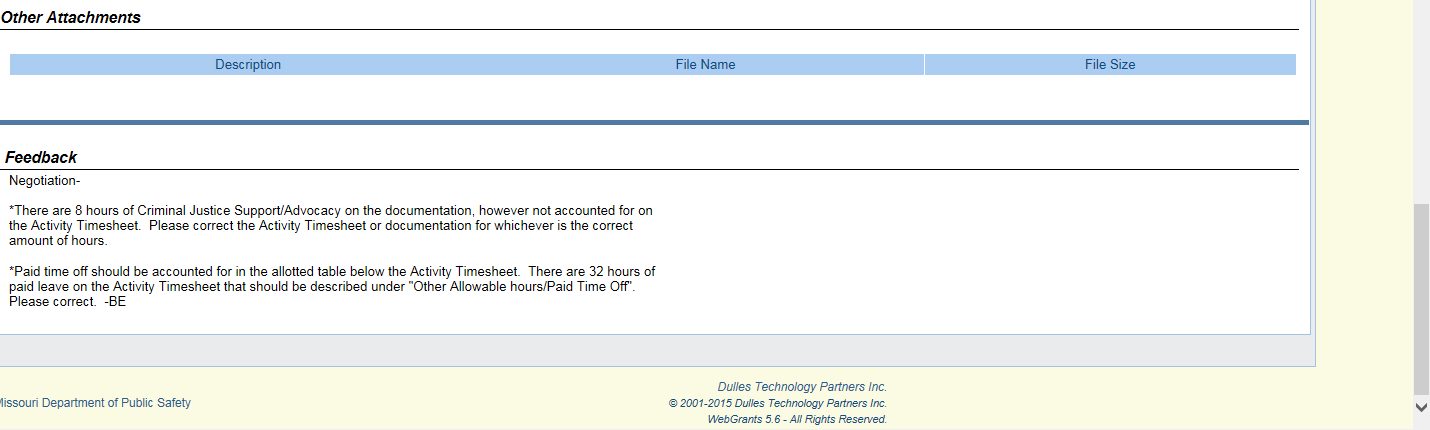 Check Here for Feedback!
CLAIMS 101
Timely Reporting:

Subrecipients must submit expenses within 60 days from the time the expense is incurred.
DPS reserves the right to deny reimbursement of any expense that falls outside the 60 day requirement.
CLAIMS 101
Late Claims:
Claims for Reimbursement (including all supporting documentation), must be submitted by the 5th of every month
Claims submitted after the deadline will not be processed until the following month.
Claims are due each month whether or not the subrecipient expended any grant funds
Failure to submit Claims as required shall be considered a failure to adhere to the terms of the subaward, and may result in the delay of reimbursement and/or termination of the subaward
CLAIMS 101
Claims with Errors:
Subrecipients must make every effort to submit accurate claims.	If a claim is submitted with errors, the claim may be negotiated back for corrections.
If the errors are not corrected after two (2) negotiations, the claim may be withdrawn and not paid.
If a claim is withdrawn due to errors, a Correspondence will be sent to the Authorized Official, the Project Director, and other contacts as deemed appropriate by DPS.
SUBAWARD ADJUSTMENTS
Budget Adjustments
Must be received at least 30 days prior to the change taking place and at least 60 days prior to the end of the contract period
Budget Revisions are NOT retroactive
A maximum of two subaward adjustments are allowed during the project period
Programmatic Changes
Any change that affects the project, but not necessarily the budget
Examples may include position title change, project title change, agency name change, etc.
INFORMAL ADJUSTMENTS
The 10% Rule
Up to 10% of your award amount may be moved amongst existing budget lines without a formal request, with the following EXCEPTIONS:
Funds may NOT be moved INTO the Personnel/Benefits categories from other lines
Funds MAY be moved around WITHIN the Personnel/Benefits category
Funds MAY be moved OUT of the Personnel/Benefits category to other lines
Contact your Program Representative if you are unsure
CHANGE OF INFORMATION
Must be submitted through WebGrants Correspondence and may include:
Change in Authorized Official, Project Director, etc.
Changes in grant funded staff – hire date must be included	
Change of address
It is the agency’s responsibility to update DPS regarding any changes that may affect the subaward!
MONITORING
On‐Site
Contacted by DPS to set up an appointment
Confirmation letter of date/time sent
Site Visit Status Report must be completed
Please have requested information and/or documentation pulled and ready
Desk‐top
Contacted by DPS
Site Visit Status Report must be completed
Info and required documentation needs to be sent to DPS for review
MONITORING
Purpose of Monitoring

Provide technical assistance
Ensure compliance with the SSVF Program Guidelines, DPS Financial & Administrative Guide, Certified Assurances, and any Special Conditions
Provide programmatic assistance
This is a great opportunity to ask questions, show off your program, and seek guidance!
MONITORING
What if compliance issues are found?
Notification
Agency will receive notification through the WebGrants system of the results of their monitoring visit
Corrective Action Plan (CAP)
A CAP may be required
If necessary, the CAP will outline any corrections and/or concerns that need to be addressed/explained
REPORTING REQUIREMENTS
SSVF Annual Performance Report
Due July 15, 2024
Numeric and anecdotal data
Report of Success
Late reports will result in suspension of reimbursement or contract, and may hinder future eligibility for funding consideration
Sample forms are available on our SSVF webpage https://dps.mo.gov/dir/programs/cvsu/ssvf‐cont.php
Start tracking NOW! It will make reporting easier!
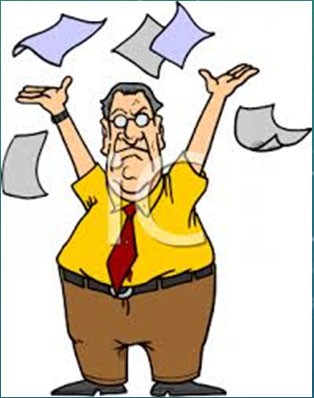 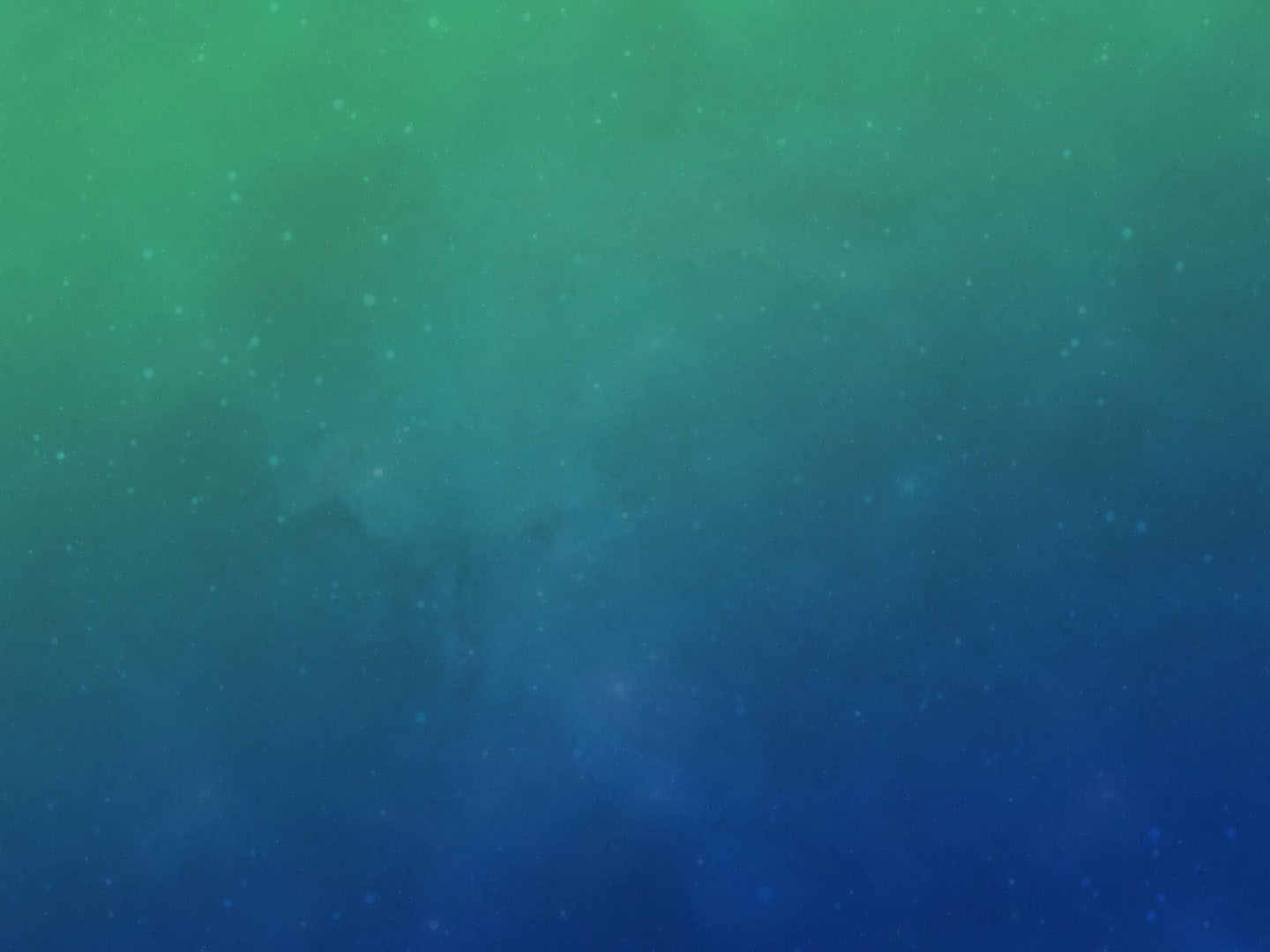 QUESTIONS?
We are available to assist you in the administration of your subaward…please do not hesitate to contact us!

The SUCCESS of your program IS important to us!
WE ARE HERE TO HELP!
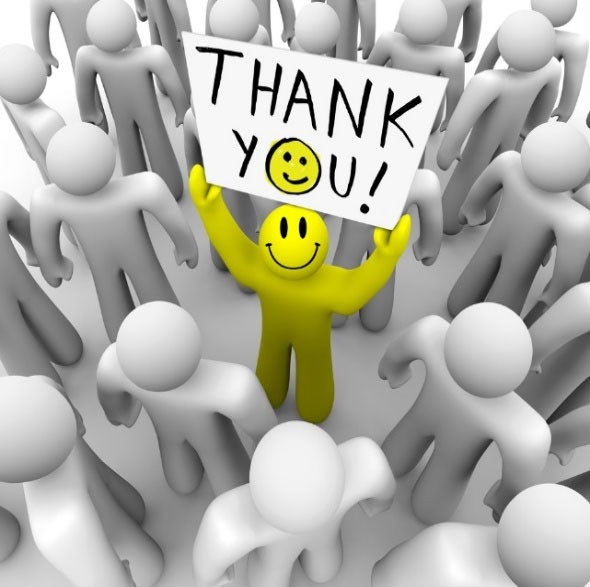